Arms Transfers: Diversion risk and management
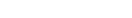 EU ATT OP II
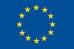 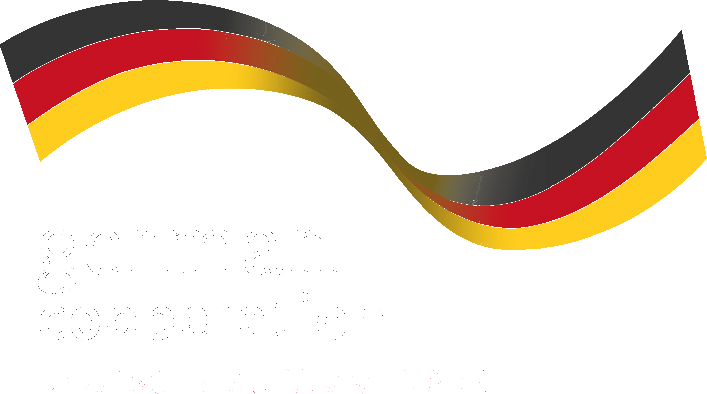 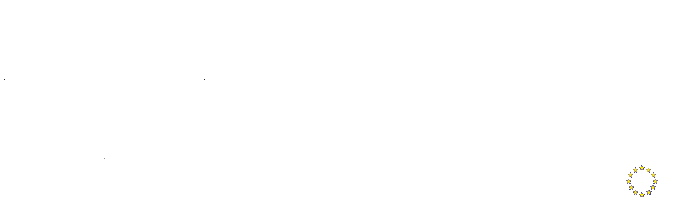 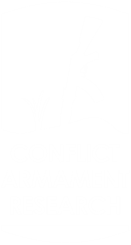 Expertise FranceDevin Morrow
VTC
23 November 2020
Conflict Armament Research A NEW APPROACH TO WEAPON TRACING
Established in 2011.
Global operations.
iTrace EU Council Decisions (2013, 2015, 2017, 2019).
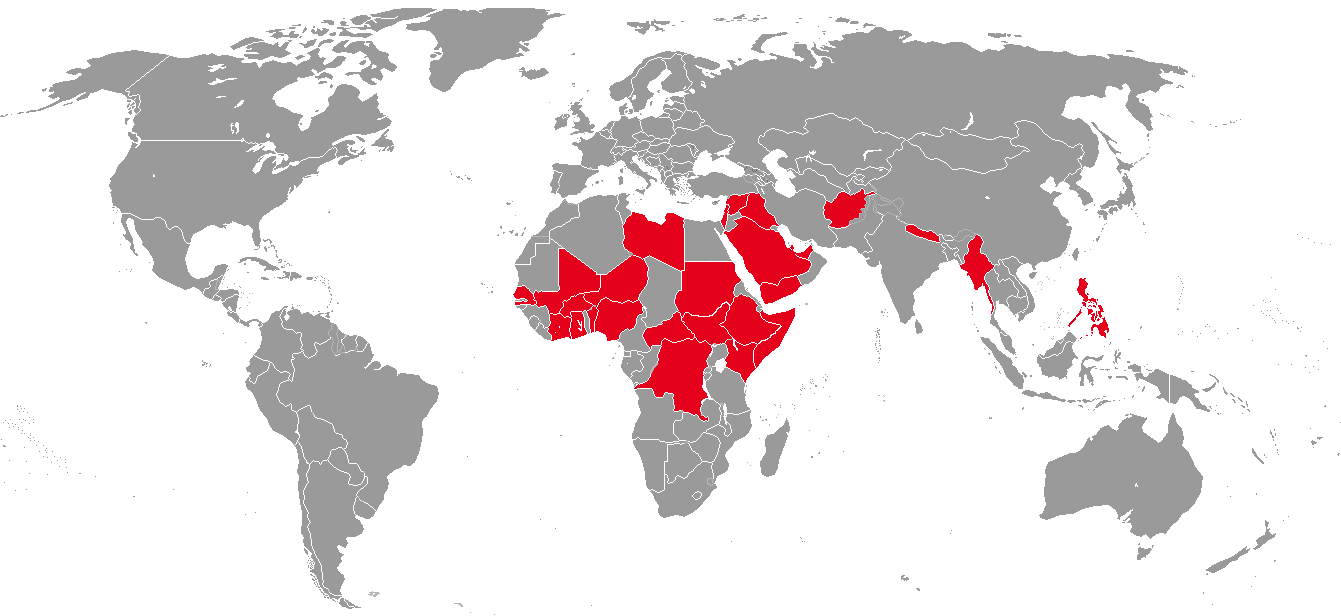 ARMS TRANSFERS: DIVERSION RISKS AND MANAGEMENT
WHAT WE DO
Work with defense and security forces operating in conflict zones.
Identify and document illicit weapons and ammunition.
Provide verified evidence on patterns of weapon supply and procurement.
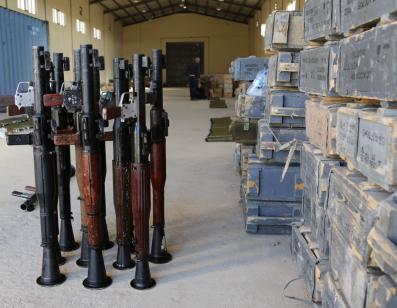 ARMS TRANSFERS: DIVERSION RISKS AND MANAGEMENT
MISSION
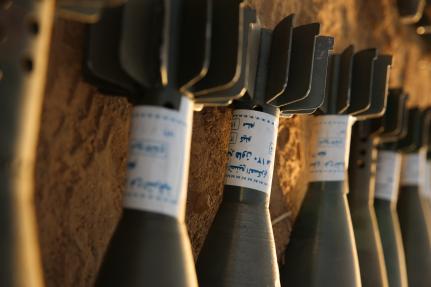 Generate unique evidence on weapon supplies into armed conflicts to inform and support effective weapon management and control
ARMS TRANSFERS: DIVERSION RISKS AND MANAGEMENT
DOCUMENTATION STATISTICS
600,000 weapons and ammunition documented.

500+ manufacturers in 60+ manufacturing states.

14,000+ unique chains of custody in 27 conflict-affected countries. 

CAR has identified the specific point of diversion in 1,100+ cases.
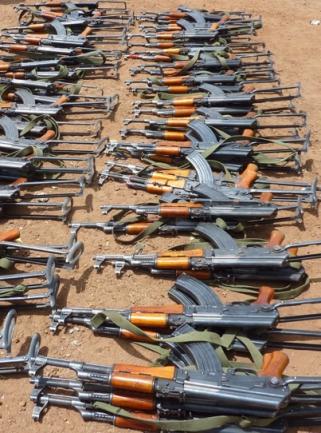 ARMS TRANSFERS: DIVERSION RISKS AND MANAGEMENT
HOW DIVERSION OCCURS
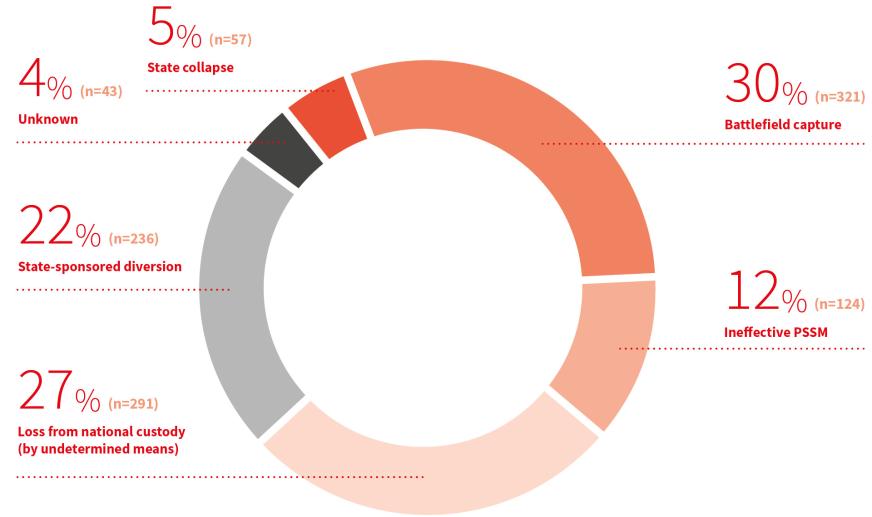 ARMS TRANSFERS: DIVERSION RISKS AND MANAGEMENT
INSUFFICIENT PSSM
Leakage due to ineffective physical security and stockpile management (PSSM). 

Accidental or deliberate

124 cases of diversion from stockpiles (12%).

Typically small-scale leakage.
Type 56-2 assault rifle, documented in Nigeria in March 2018, that had been diverted from a neighbouring national stockpile.
ARMS TRANSFERS: DIVERSION RISKS AND MANAGEMENT
DIVERSION FROM NATIONAL STOCKPILES
3718199
3715199
3728564
3712789
3716750
3717000
3717316
3718902
3719964
3722222
3726886
3728538
3728577
3728589
3731808
3717862
3718854
3725797
3728850
3829769
ARMS TRANSFERS: DIVERSION RISKS AND MANAGEMENT
[Speaker Notes: .]
STATE-SPONSORED DIVERSION
236 cases of diversion backed by or linked to state actions (22%).
Direct supply from manufacturing country to end-users.
Retransfer in violation of end-user documentation.
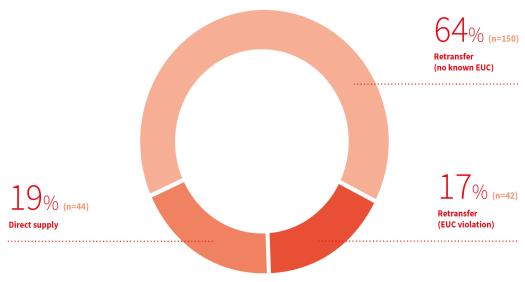 ARMS TRANSFERS: DIVERSION RISKS AND MANAGEMENT
UNAUTHORISED RETRANSFER
Export
12 December 2015
Diversion
9 February 2015
Recovery
18 February 2015
Documentation
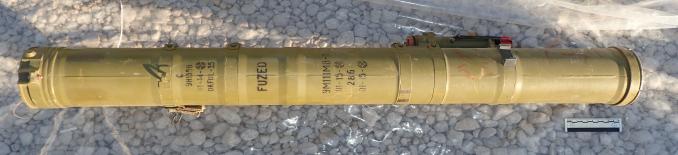 ARMS TRANSFERS: DIVERSION RISKS AND MANAGEMENT
ANALYSING END-USER DOCUMENTATION
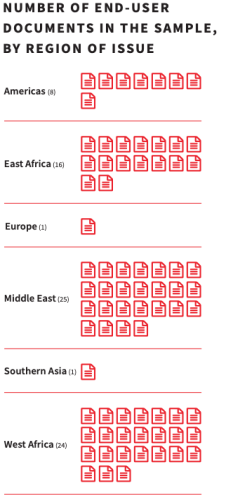 75 documents selected for analysis.
Fifteen importing countries, issued over a 20-year period. 
Documents cover six of the eight ATT categories (primarily small arms and light weapons).
ARMS TRANSFERS: DIVERSION RISKS AND MANAGEMENT
LACK OF STANDARDISATION
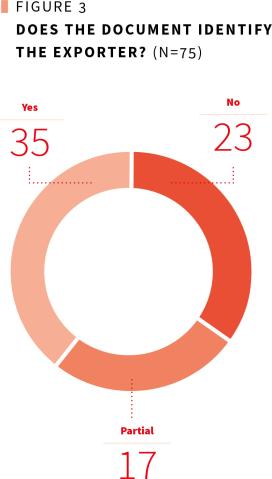 Documents often submitted on letterhead rather than official form templates. 

Documents often lacking in detail. 

Not always clear use of key terms.
ARMS TRANSFERS: DIVERSION RISKS AND MANAGEMENT
ABSENCE OF KEY INFORMATION
41 documents did not contain a contract number. 

11 documents did not have an official stamp.

36 documents did not have a unique reference number.
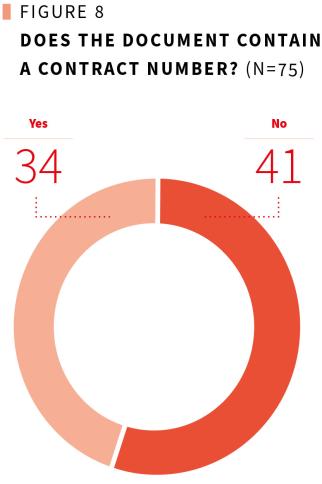 ARMS TRANSFERS: DIVERSION RISKS AND MANAGEMENT
INCONSISTENT RE-EXPORT CLAUSES
‘We will not re-export this item to any third party without the prior written authorization of the exporting authority.’
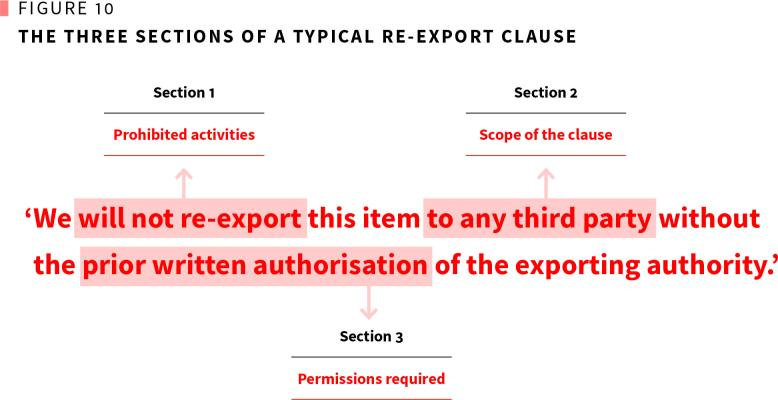 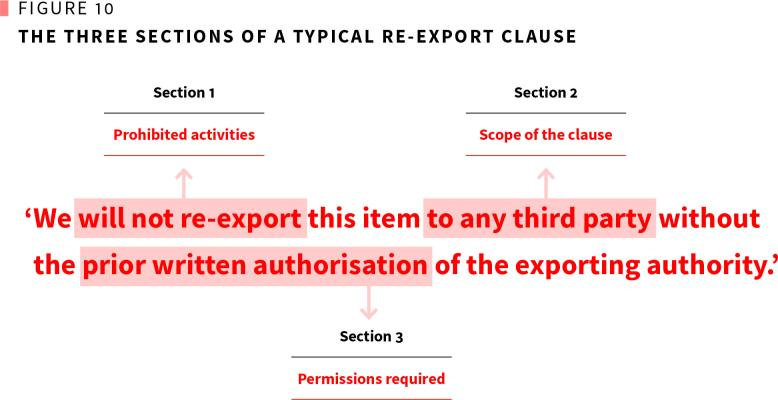 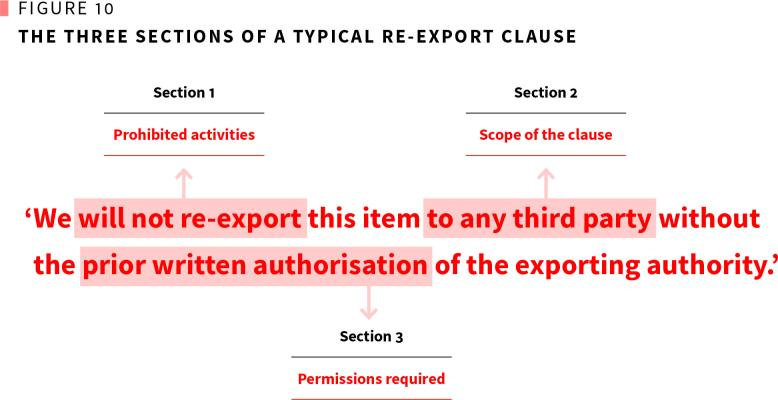 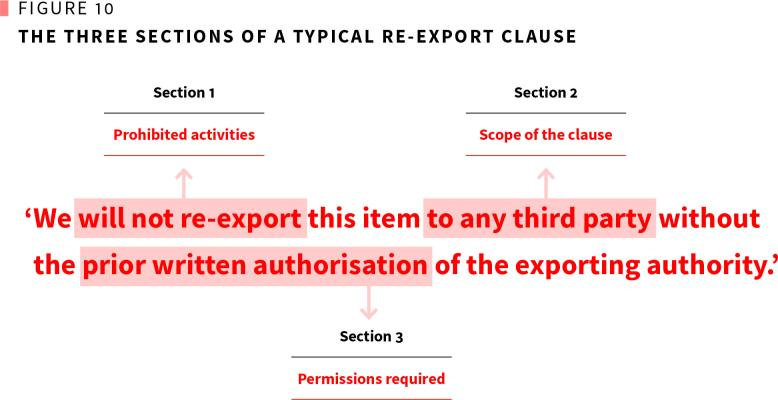 ARMS TRANSFERS: DIVERSION RISKS AND MANAGEMENT
INCONSISTENT RE-EXPORT CLAUSES
CAR identified 19 different re-export commitments in 75 documents.
Re-sell, transfer, or transship 

Re-sell or re-export

Sell or export

Sell or transfer

Sell, deliver, transfer

Sell, loan, re-export, transfer

Sell, loan, lease, re-export, transfer

Sell, transfer, re-export

Transfer by other means
Assign or export

Divert or export

Export for sale

Export or re-export

Re-export

Re-export or make available

Re-export or otherwise dispose

Re-export or transfer

Re-export, re-sell, or otherwise dispose

Re-export, re-sell, or otherwise transfer
ARMS TRANSFERS: DIVERSION RISKS AND MANAGEMENT
POSSIBLE RED FLAGS
Patterns or inconsistencies in end-use practice that, if detected, might alert an export authority of a need to follow-up. 

Identical reference numbers on different documents, issued to different export authorities over a five year period.
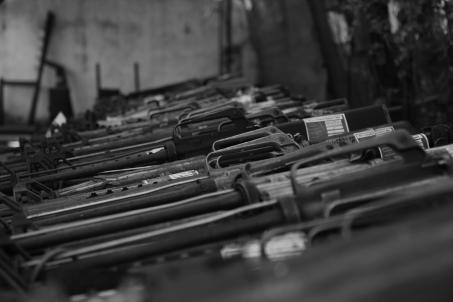 ARMS TRANSFERS: DIVERSION RISKS AND MANAGEMENT
DURING TRANSFER
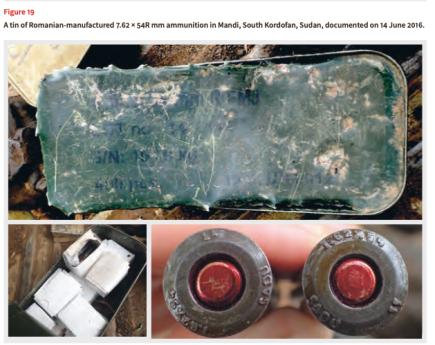 From: Weapon Supplies Into South Sudan’s Civil War. CAR, 2018.
ARMS TRANSFERS: DIVERSION RISKS AND MANAGEMENT
LIMITED DELIVERY VERIFICATION
11 of 75 documents include a commitment to provide a DVC. 

Need for DVC authentication.

No cases where a ‘Post-shipment verification’ clause was included.
ARMS TRANSFERS: DIVERSION RISKS AND MANAGEMENT
RECOMMENDATIONS
Robust authentication of end-user documents.
Central, searchable registry of documents.
Strengthen and standardize re-export clause language.
Support end-use and diversion monitoring activities. 
Develop a ‘delivery verification’ clause.
Treat any past violation of end-user assurances as a significant risk factor for future export considerations.
ARMS TRANSFERS: DIVERSION RISKS AND MANAGEMENT
THANK YOU
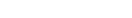 CAR WEBSITE
www.conflictarm.com
iTRACE WEBSITE
www.itrace.com
EMAIL
morrow@conflictarm.com
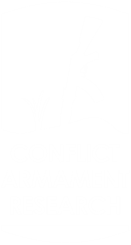